Çin’in Wuhan kentinde  99 yeni koronavirüs pnömonisi vakasının epidemiyolojik ve klinik özellikleri: tanımlayıcı bir çalışma
ARAŞ. GÖR. DR FATIMA YILDIZ
KTÜ TIP FAKÜLTESİ AİLE HEKİMLİĞİ
18.02.2020
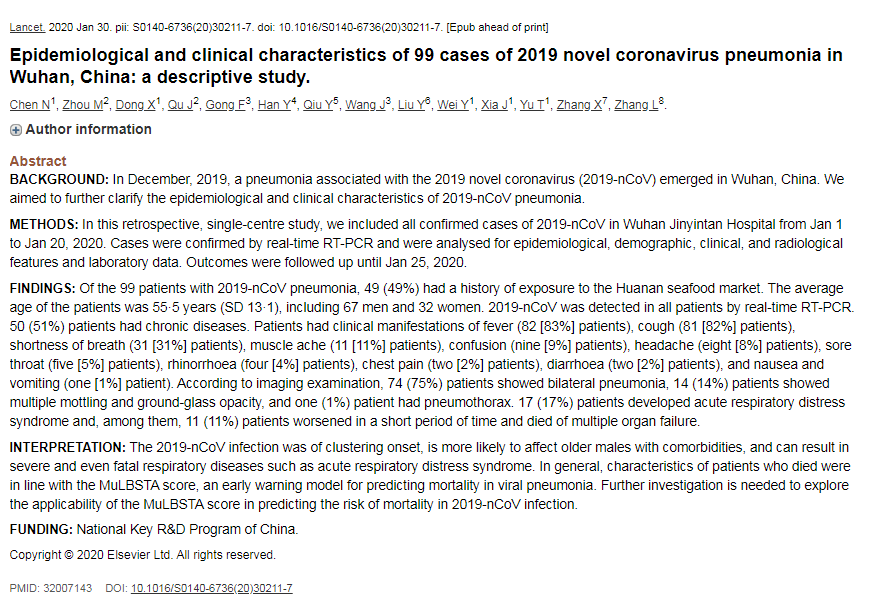 Giriş
Çin’in Wuhan kentinde 8 Aralık 2019'dan itibaren etiyolojisi bilinmeyen pnömoni vakaları bildirildi.

7 Ocak'ta  bir hastanın boğaz kültürü örneğinden Çin Hastalık Kontrol ve Önleme Merkezi tarafından yeni bir koronavirüs tanımlandı ve daha sonra bu virüs DSÖ tarafından 2019-nCoV olarak adlandırıldı.
[Speaker Notes: nazofaringeal ve orofaringealsürüntü, balgam, trakealaspirat veya bronkoalveoler lavaj, nazofaringeal ve orofaringealsürüntü]
Giriş
Koronavirüsler esas olarak solunum yolu enfeksiyonları olmak üzere çoklu sistem enfeksiyonlarına neden olur.

Bu çalışmada hastaların çoğu iyi prognoza sahipti.

Şimdiye kadar birkaç hastada şiddetli pnömoni,
pulmoner ödem,  ARDS,  çoklu organ yetmezliği ve
ölüm görüldü.
[Speaker Notes: COVID-19 için inkübasyon süresinin maruziyetten sonraki 14 gün içinde olduğu düşünülür ve çoğu vaka maruziyetten yaklaşık beş gün sonra gerçekleşir 
Bildirilen enfeksiyonların çoğu şiddetli olmasa da, teyit edilen hastaların yaklaşık yüzde 20'sinde kritik hastalık (solunum yetmezliği, septik şok veya yoğun bakım gerektiren diğer organ yetmezliği dahil) görülmüştür]
Yöntemler
1 Ocak - 20 Ocak 2020 arasında Wuhan kenti Jinyintan Erişkin Enfeksiyon Hastalıkları

Epidemiyolojik, demografik, klinik, laboratuvar sonuçların tıbbi kayıtları tutuldu.

2019-nCoV'un laboratuvar onayı dört farklı kurum tarafından yapıldı;
	Çin CDC
	Çin Tıp Bilimi Akademisi,
	Askeri Tıp Bilimleri Akademisi 
	Wuhan Viroloji Enstitüsü
[Speaker Notes: hastaların retrospektif bir çalışması]
Yöntemler
2019-nCoV RT-PCR ile onaylandı.
	      influenza A (H1N1, H3N2, H7N9)
 influenza B  
 solunum sinsityal virüsü
 parainfluenza 
 adenovirüs
 SARS koronavirüsü (SARS-CoV) 
 MERS koronavirüs (MERS-CoV) 

Boğaz kültürü, balgam ve endotrakeal aspirat örnekleri alındı, akciğer grafisi veya toraks BT çekildi.

Tüm analizler için SPSS (versiyon 26.0) kullanıldı.
Bulgular
2019-nCoV'li 99 hasta çalışmaya dahil edildi.

     Toplamda 49 hastanın Huanan deniz ürünleri pazarına ziyaret etme öyküsü vardı.
 	47 hastada pazarda çalışma  
    2 hastada alışveriş amacıyla kısa süre pazara maruz kalma
     Hiçbir hasta sağlık personeli değildi.
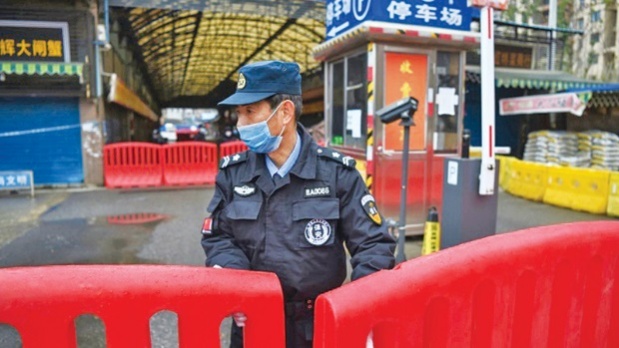 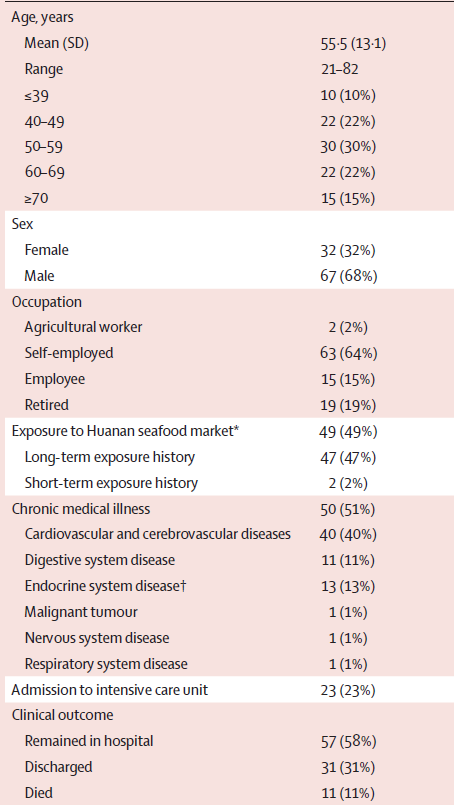 Bulgular
[Speaker Notes: Yaş ortalaması 55.5]
Bulgular
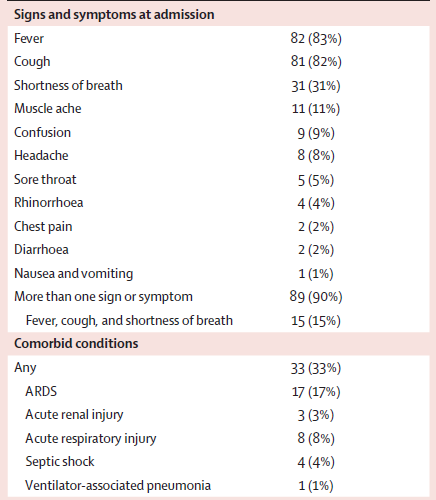 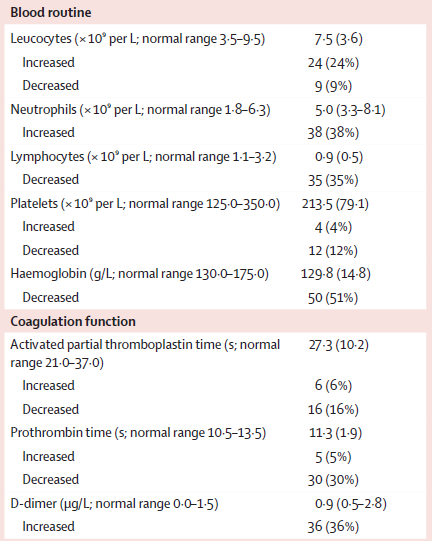 Bulgular
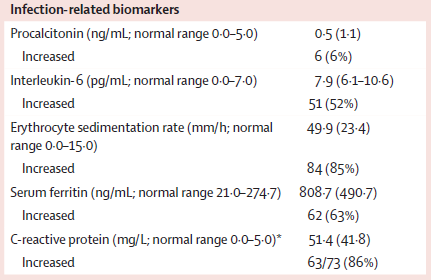 Bulgular
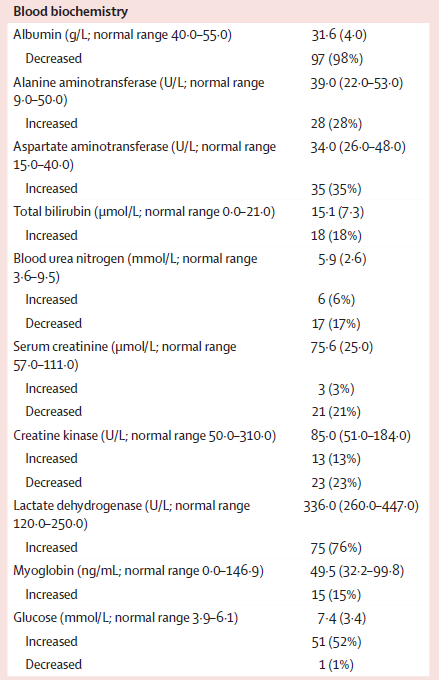 Bulgular
Tüm hastalar diğer solunum yolu patojenleri açısından test edildi. Hiçbirinde başka solunum yolu virüsü saptanmadı.

Bakteri ve mantar kültürü yapıldı.
1 hastada  Acinetobacter baumannii, Klebsiella pneumoniae, ve Aspergillus flavus
1 hastada  Candida glabrata ve 3 Candida albicans
Bulgular
PAAC grafi ve Toraks BT
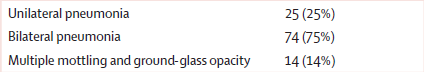 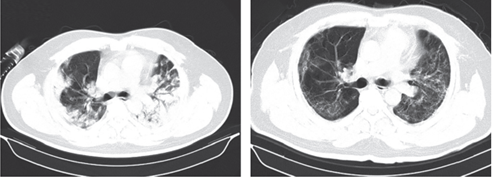 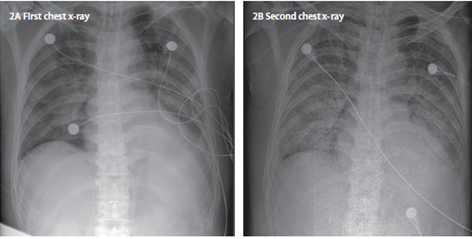 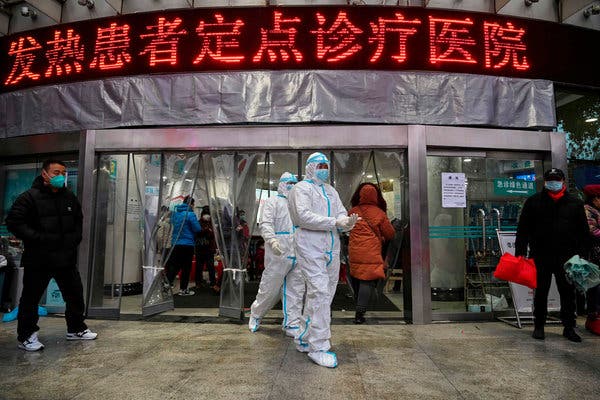 Bulgular
Tüm hastalar izole olarak tedavi edildi. 
75 hasta 
Oseltamivir 
Gansiklovir
Lopinavir 
Ritonavir  

Tedavi süresi 3-14 gündü.
[Speaker Notes: Hubei Eyaletinden dönen ABD vatandaşları 14 günlük karantinaya alındı
Oseltamivir (Her 12 saatte bir 75 mg, oral olarak),
Gansiklovir (12 saatte bir 0 · 25 g,damar içi),
lopinavir ve ritonavir tabletleri verildi (Ağızdan günde iki kez 500 mg).]
Bulgular
70 hastaya antibiyotik tedavisi verildi.
45 hasta kombinasyon
25 hasta tek

Tedavi süresi 3-17 gündü.
[Speaker Notes: Kullanılan antibiyotikler sefalosporinlerdi,
kinolonlar, karbapenemler, tigesiklin
metisiline dirençli Staphylococcus aureus, linezolid ve
antifungal ilaçlar]
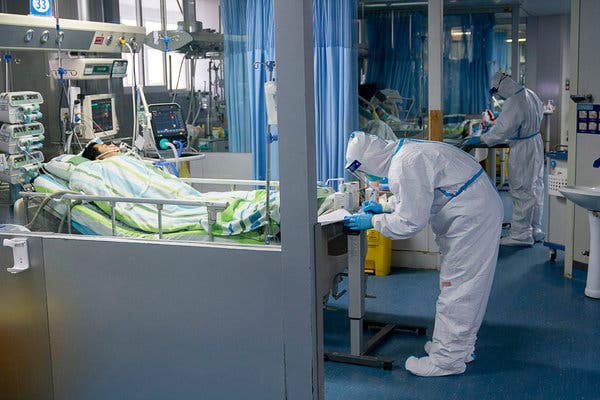 Bulgular
19 hasta 3-15 gün boyunca metilprednizolon ile tedavi edildi.

13 hastada noninvaziv mekanik ventilatör kullanıldı.

25 Ocak sonunda 31 hasta taburcu edildi ve 11  hasta ölü olarak raporlandı.
Tartışma
Yüksek derecede patojenik iki virüs olan SARS-CoV ve MERS-CoV insanda ciddi solunum hastalıklarına neden olur.

Diğer dört tip koronavirüs ise hafif üst solunum yolu enfeksiyonuna neden olur.
HCoV-OC43,  HCoV-229E,  HCoV-NL63,  HCoV-HKU1
Tartışma
2002–2003 yılları arasında  8096 hastayı kapsayan büyük SARS-CoV salgını meydana geldi ve 29 ülkeye yayıldı.
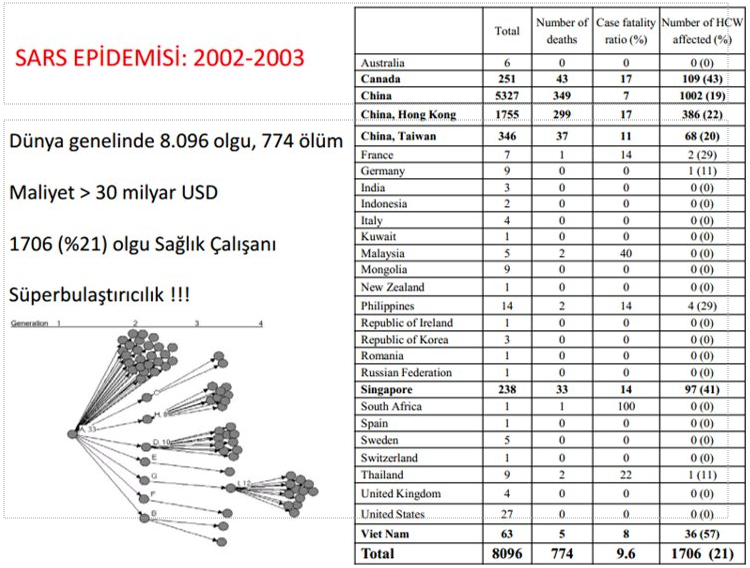 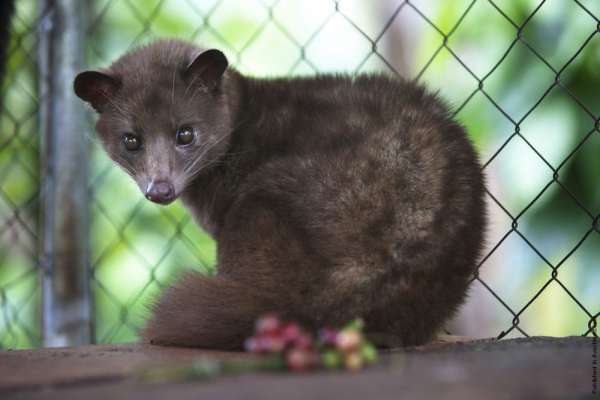 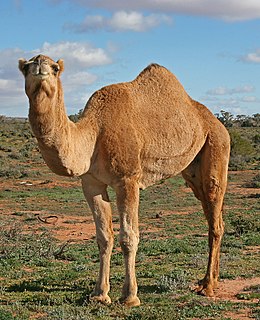 Tartışma
MERS-CoV ise 2012 yılında Orta Doğu ülkelerinde ortaya çıktı. 

SARS-CoV ve MERS-CoV sırasıyla miskler ve hecin develerinden doğrudan insanlara bulaşır.

Her iki virüs de yarasalardan kaynaklanır, 
ancak 2019-nCoV'nun kökeni hakkında daha fazla araştırma yapılmalıdır.
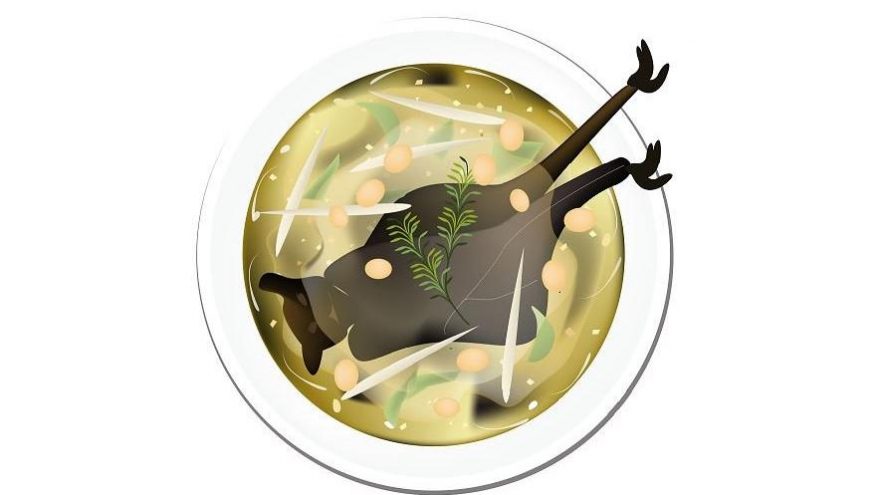 [Speaker Notes: En yakın RNA dizisi benzerliği iki yarasa koronavirüsüdür ve yarasaların birincil kaynak olduğu muhtemel görünmektedir. COVID-19 virüsünün doğrudan yarasalardan mı yoksa başka bir mekanizma yoluyla mı (örneğin, bir ara konakçı yoluyla) bulaştığı bilinmemektedir]
Tartışma
2019-nCoV diğer koronavirüs subgruplarından farklı; betacoronavirüs

2019-nCoV  tek sarmallı, zarflı RNA virüsü

Zarftaki glikoprotein sivri uçları virüse taç benzeri (koronal) görünüm verir.
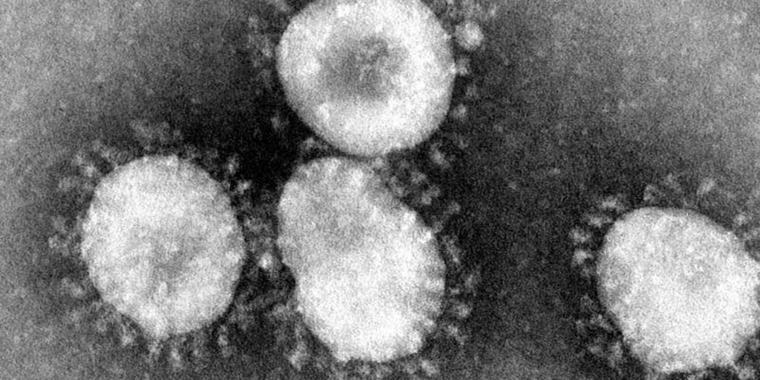 [Speaker Notes: COVID-19 virüs RNA'sı kan ve dışkı örneklerinde tespit edilmiştir; bununla birlikte, bu örneklerin enfeksiyöz virüs içerip içermediği bilinmemektedir]
Tartışma
2019-nCoV için yayılma hızları bilinmiyor
İnsandan insana bulaş olduğuna dair kanıtlar mevcut
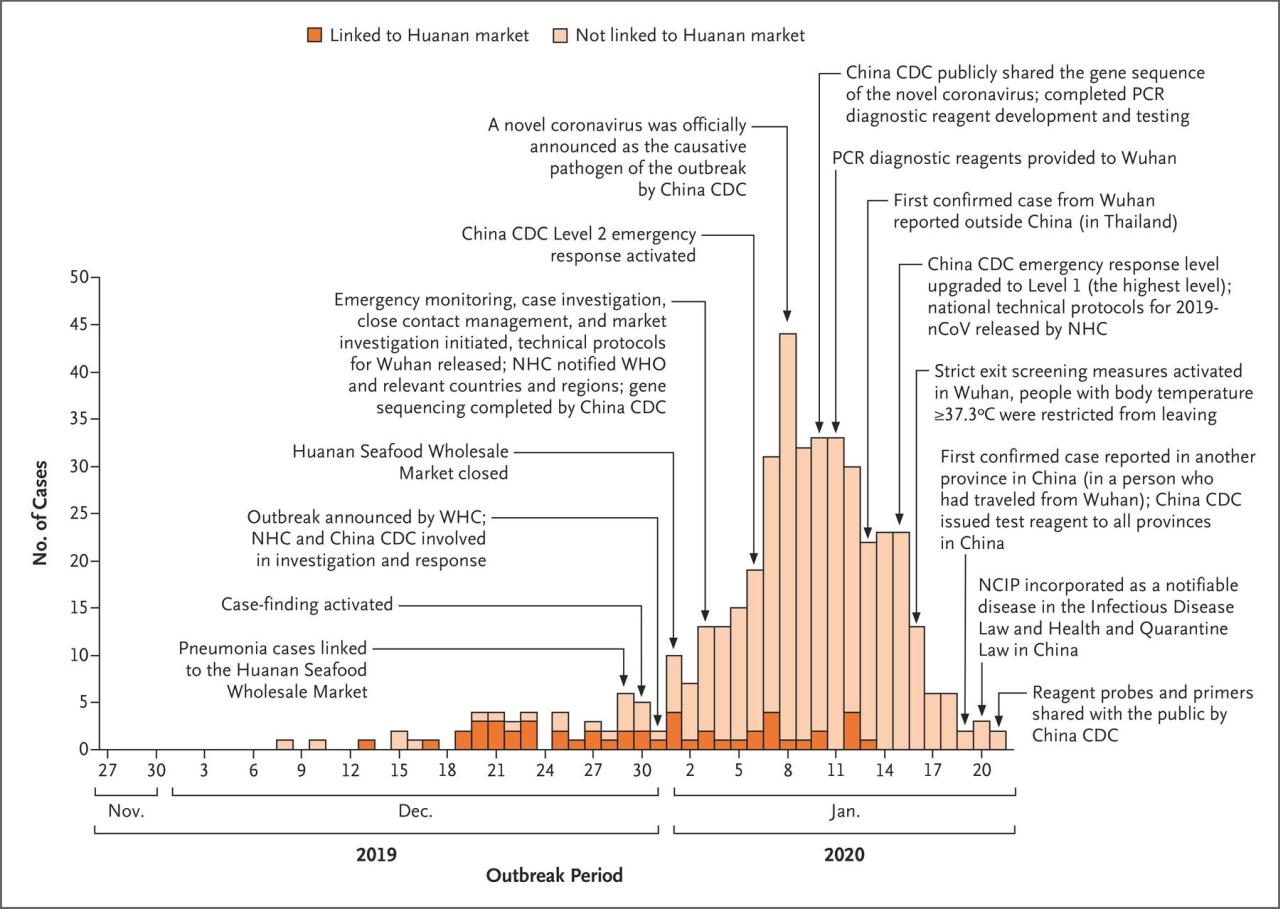 Tartışma
SARS-CoV mortalitesi % 10'dan fazla 

MERS-CoV mortalitesi % 35'ten fazla 

Önceki bir çalışmada olduğu gibi bu çalışmada da 2019-nCoV ile enfekte olmuş 99 hastanın mortalitesi % 11
Tartışma
MERS-CoV ve SARS-CoV salgınlarında olduğu gibi 2019-nCoV enfeksiyonunun da erkekleri kadınlardan daha fazla enfekte ettiği saptandı. 

Bu durum bağışıklıkta önemli bir rol oynayan X kromozomunun ve seks hormonlarının koruyucu etkisine bağlanabilir.
Tartışma
Yine MERS-CoV enfeksiyonunda olduğu gibi   2019-nCoV ile enfekte hastaların yaklaşık yarısının kronik hastalıkları vardı.

2019-nCoV'nin kronik hastalığı olan yaşlı erkekleri enfekte etme olasılığı daha yüksekti.
Tartışma
Yaşlılık, obezite ve  komorbidite varlığı artmış mortalite ile ilişkili olabilir. 

Düşük bağışıklık fonksiyonu olan,
Yaşlı 
Diyabet 
HIV enfeksiyonu 
Uzun süreli immünosüpresif kullanımı
Hamile kadınlara
Tartışma
Laboratuar testleri açısından çoğu hastada mutlak lenfosit sayısı azalmıştır. 

SARS-CoV gibi 2019-nCoV'un da esas olarak lenfositleri etkilediğini göstermektedir.
[Speaker Notes: yüksek aminotransferaz düzeyleri]
Kısıtlılıklar
Çalışmaya yalnızca  2019-nCoV ile enfekte olduğu ispatlanmış 99 hasta dahil edildi; şüpheli vakalar reddedildi.

Hasta bilgileri, özellikler, klinik sonuçlar analiz sırasında ayrıntılı değildi.
Sonuç
2019-nCoV enfeksiyonu kümelenme başlangıcıydı, yaşlı erkeklere bulaşma olasılığı daha yüksekti.

2019-nCoV pnömoni,  pulmoner ödem,  ARDS,  çoklu organ yetmezliği gibi sonuçlara neden olduğundan erken tanımlanması ve zamanında tedavi edilmesi çok önemlidir.
teşekkürler
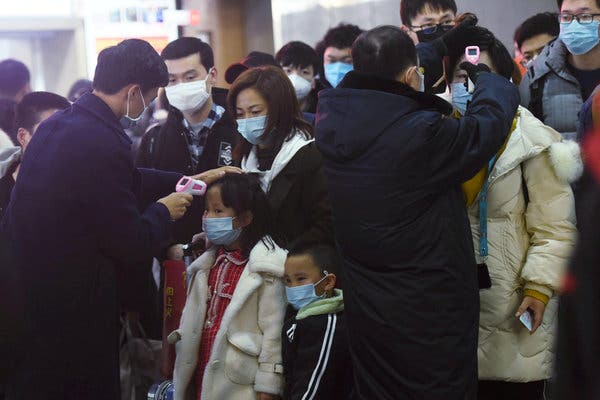 [Speaker Notes: https://www.who.int/docs/default-source/coronaviruse/situation-reports/20200203-sitrep-14-ncov.pdf]